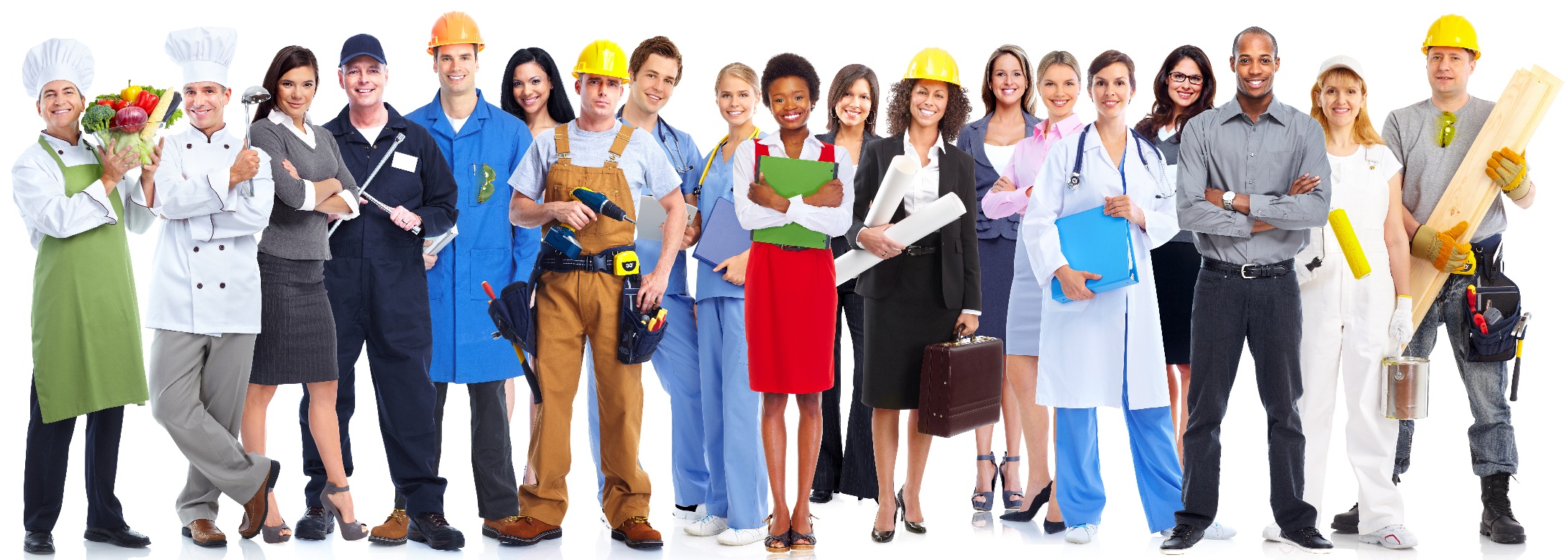 MAISON DE 
LA RÉGION 
EPINAL
CONDUCTEUR SCOLAIRE
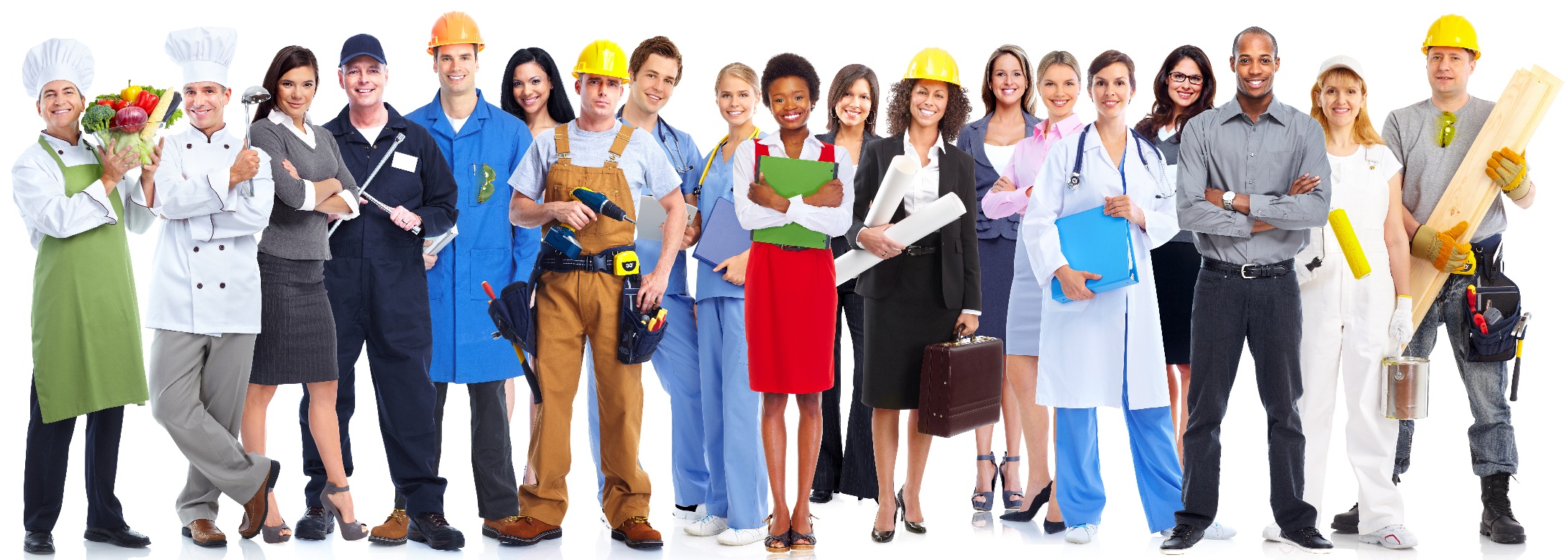 PARCOURS VERS LE METIER DE CONDUCTEUR DE VOYAGEURS PUBLICS SCOLAIRES
 (PERMIS D+FIMO)
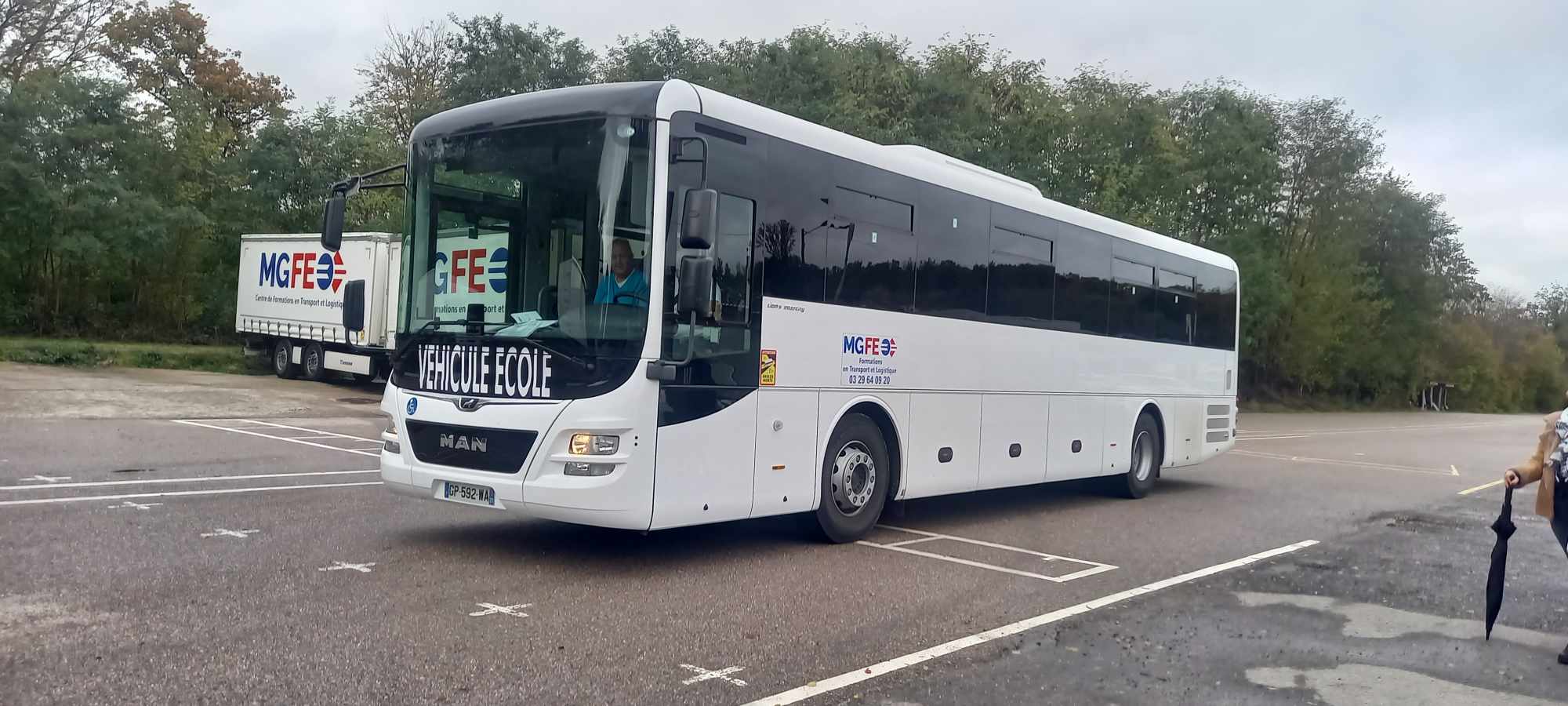 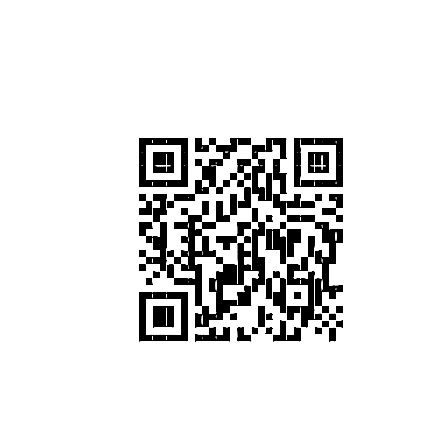 formation.grandest.fr
Choisissez un métier qui recrute !
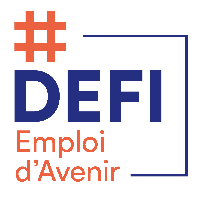 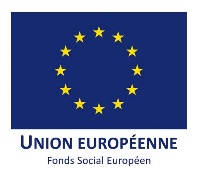 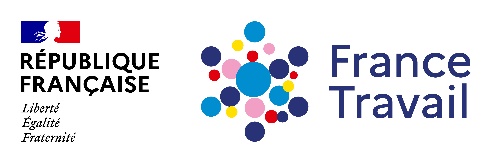 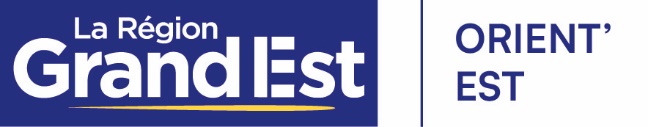 Dans le cadre du CTDCO (Comité Territorial de Développement des Compétences et de l’Orientation), la Région Grand Est, ses partenaires de l’emploi, de l’insertion et les branches professionnelles établissent un diagnostic territorial des besoins en compétences du territoire pour répondre aux besoins des entreprises et permettre aux demandeurs d’emploi un retour à l’emploi efficace. L’action de formation décrite sur cette fiche s’inscrit dans cette démarche.
C’EST QUOI ?
QUEL CONTENU ?
Objectifs de la formation : Être capable de conduire un véhicule de transport en commun de plus de 9  places assises ou transportant plus de 8 personnes non compris le  conducteur pour le transport scolaire.            Aux véhicules de cette catégorie peut être attelée une remorque ne  dépassant pas 750 kg de Poids Total Autorisé en Charge (P.T.A.C.).
450h  à Uxegney
Du lundi au vendredi en continu
Programme de la formation :
7H Accueil
35H code de la route
21H remise à niveau
140H permis D
21H Rattrapage
4H Lutte contre l’incendie
21H Gestion des conflits – Savoir –être
14H SST
140H FIMO VOYAGEURS
35H IMMERSION ENTREPRISE
5H BILAN INTERMEDIAIRE ET FINAL
Méthode pédagogique mobilisée et modalités d’évaluations :
Méthodes actives adaptées à la formation des adultes - Salles de cours équipées de moyens multi media.
	-2 Simulateurs de conduite- Maquettes - Aires d’évolution spécialement aménagées.- Véhicules de transport en commun adaptés à l’enseignement.- Fiche de suivi et livret d’apprentissage.- Fourniture de supports pédagogiques spécifiques.

 Épreuves pratiques de l’examen du permis de conduire de la catégorie D :  Hors-Circulation et Circulation à l’issue de la formation selon les  places attribuées par les services préfectoraux)
POUR QUI  ?
-    Avoir 24 ans
-     Être titulaire du permis B en cours de validité
Avoir une pièce d’identité en cours de validité
 Être reconnu apte lors d’une visite médicale auprès d’un médecin agréé pour les permis de conduire,
 Savoir lire et écrire la langue Française,
 Avoir satisfait à une évaluation préalable après l’information Collective.
N.B. : pour les demandeurs d’emploi les frais pédagogiques sont entièrement pris en charge par la Région Grand Est.
+ D'INFOS ET INSCRIPTIONS
Envoi du CV + ID France Travail : contact@mgfe.fr
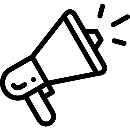 BON À SAVOIR
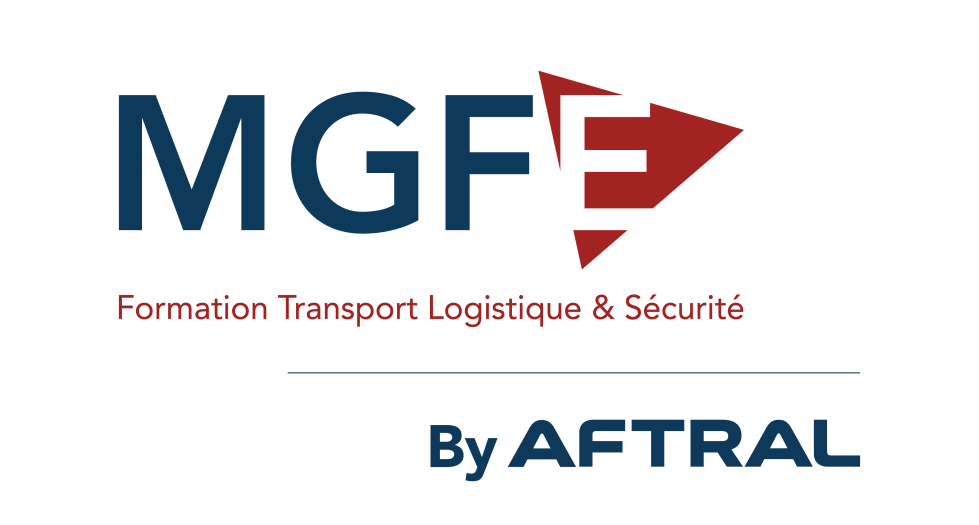 Particularité du métier  : Le métier de conducteur scolaire permet une activité professionnelle à temps partiel
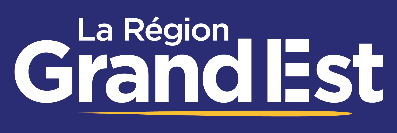 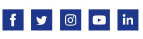 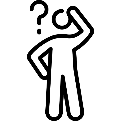 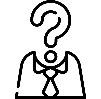 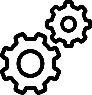 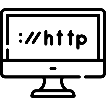